デュアル光周波数コム参照型広帯域連続可変CW-THz波発生
知的力学システム工学専攻
安井研究室
木村　洸仁
テラヘルツ波とは？
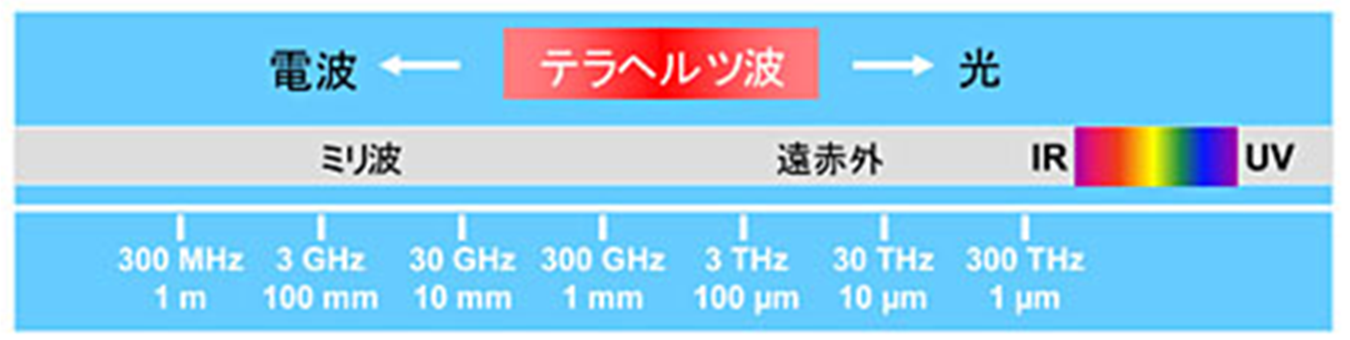 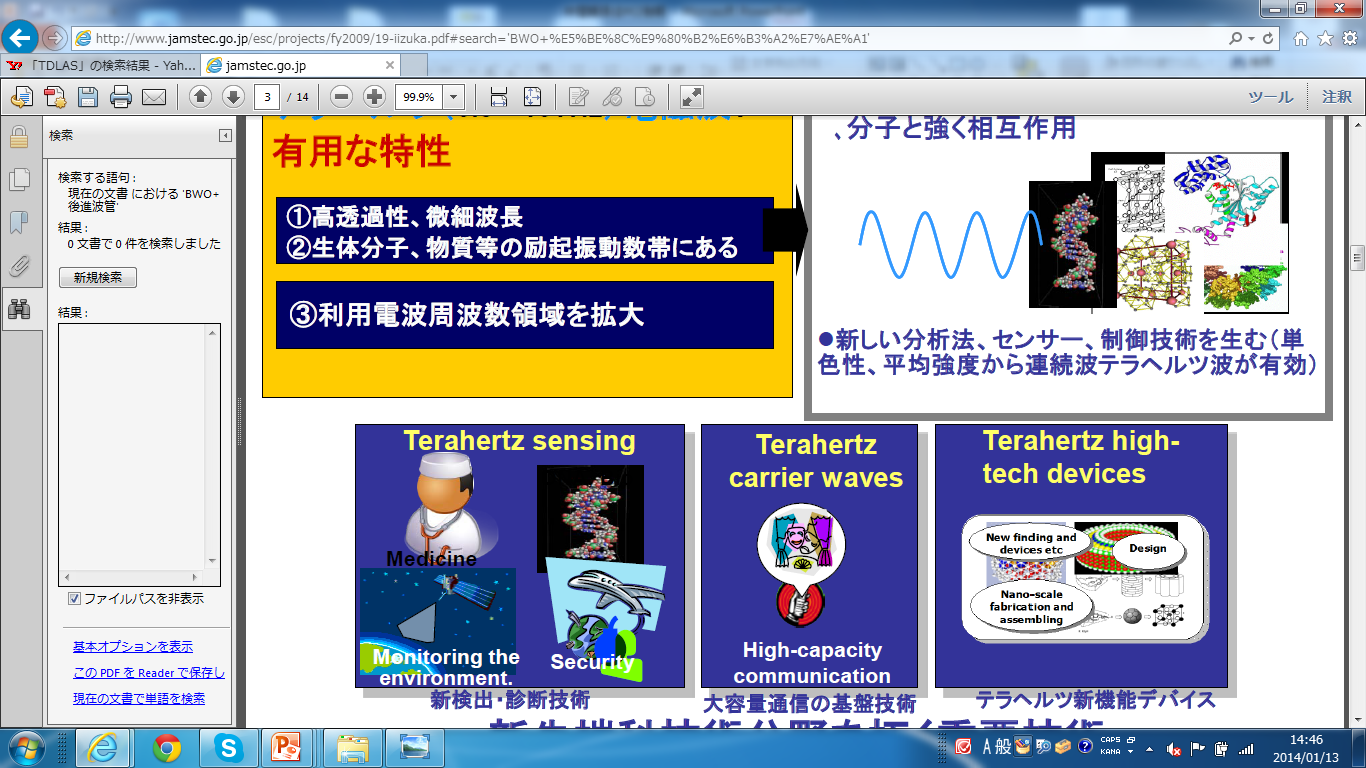 周波数：100GHz ～ 10THz　　　波長：30μm ～ 3mm
特徴
・近年まで未開拓領域
・光波と電波の両特徴を併せ持つ
・非金属物質の良好な透過性
・非侵襲，安心安全
・低散乱
・自由空間の伝搬
・様々な物質への固有の吸収スペクトル
THz帯吸収スペクトル＠大気ガス
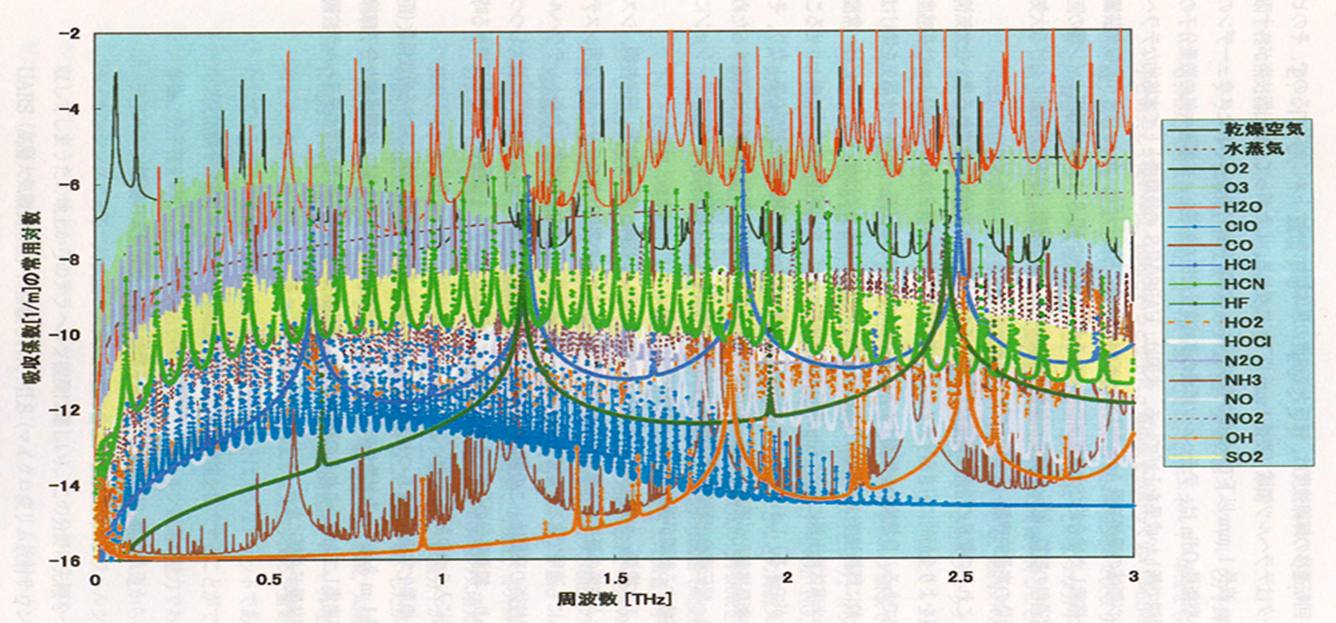 吸収スペクトルはひしめきあって存在する！
引用：『未来を切り拓くTHz技術』
THz領域を『高精度』で『広帯域』に『連続可変』する光源開発
各種THz光源
THzシンセサイザ
・・・THz領域（0.1～10THz）において
　任意の周波数を高精度に，広帯域連続可変
広帯域連続可変光コム参照型THzシンセサイザの開発
光コム
ノーベル物理学賞(2005)
『光コムによる光周波数計測技術の確立』
時間軸
フェムト秒
パルスレーザ
Fourier transform
周波数軸
光コムの安定化
『光周波数のものさし』となる！
光コムの安定化
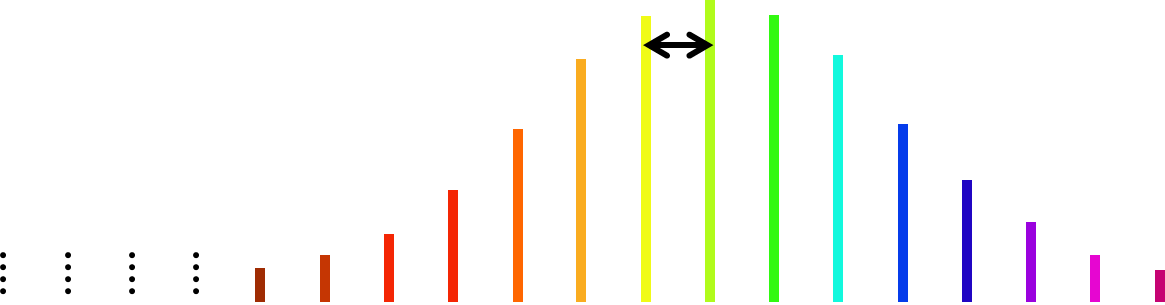 任意の波長（周波数）へ目盛を移動出来る！
SHGコム
広帯域基本波コム
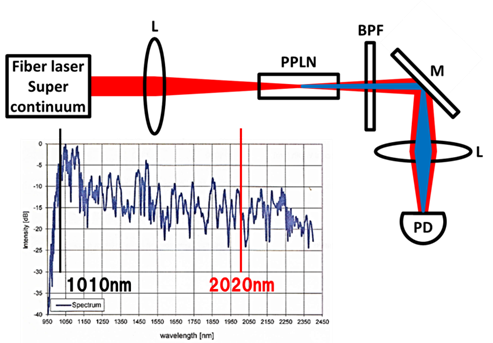 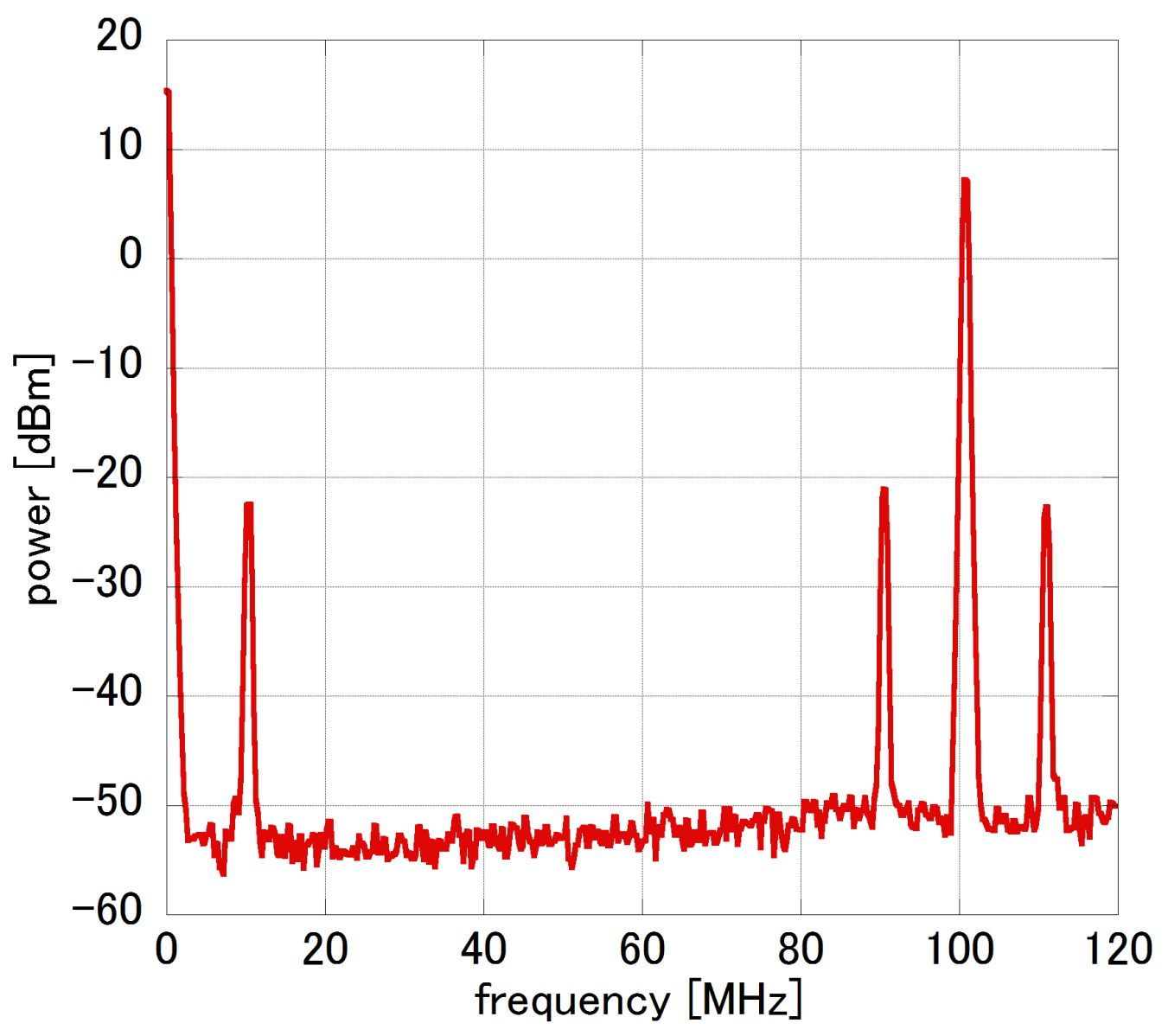 RF spectrum analyzer
RBW：300kHz
30dB
ポンプLDの駆動電流にフィードバック
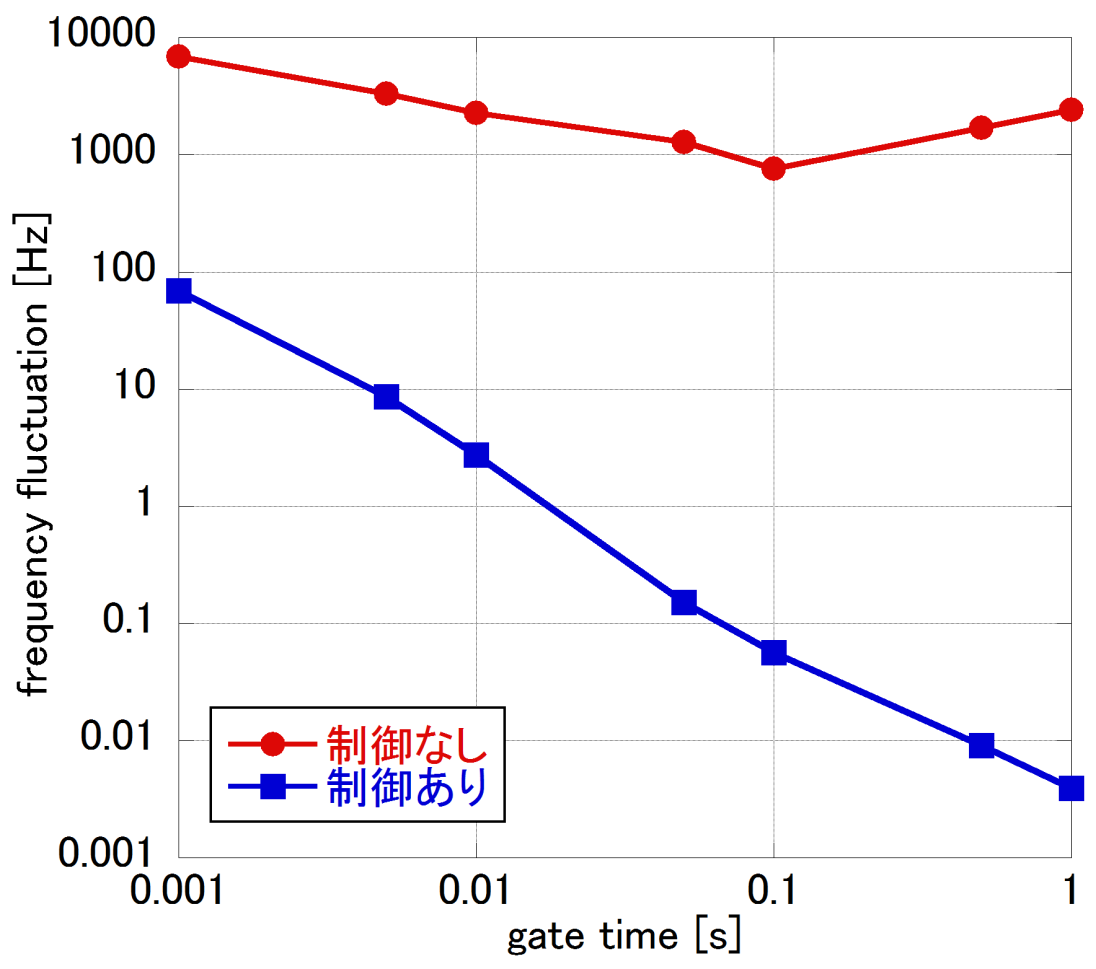 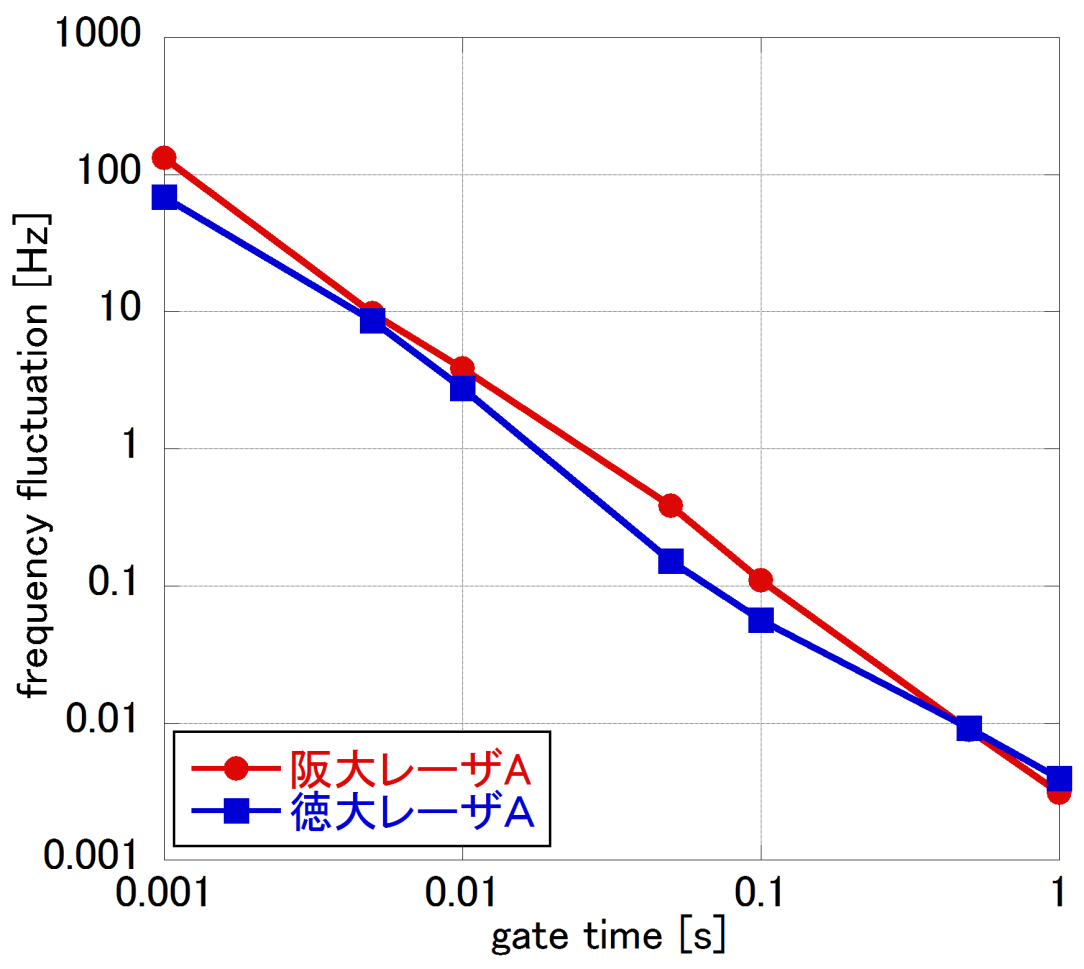 サンプリング数：100
サンプリング数：100
非制御時との比較
市販品との比較
従来技術
引用：Qudsia Quraishi, et. al., Optics Letters, Vol. 30, Issue 23, pp. 3231-3233 (2005).
シングル光コム参照型THzシンセ
2台の波長可変CWレーザの差周波発生によるCW-THz波
CWレーザ①
CWレーザ②
位相同期
位相同期
従来技術
引用：Qudsia Quraishi, et. al., Optics Letters, Vol. 30, Issue 23, pp. 3231-3233 (2005).
シングル光コム参照型THzシンセ
2台の波長可変CWレーザの差周波発生によるCW-THz波
可変
可変
CWレーザ①
CWレーザ②
位相同期
位相同期
デュアル光コム参照型THzシンセ
CWレーザ①
光コム①
位相同期
CWレーザ②
光コム②
位相同期
デュアル光コム参照型THzシンセ
CWレーザ①
固定
光コム①
位相同期
可変
CWレーザ②
光コム②
位相同期
THzシンセサイザ構成図
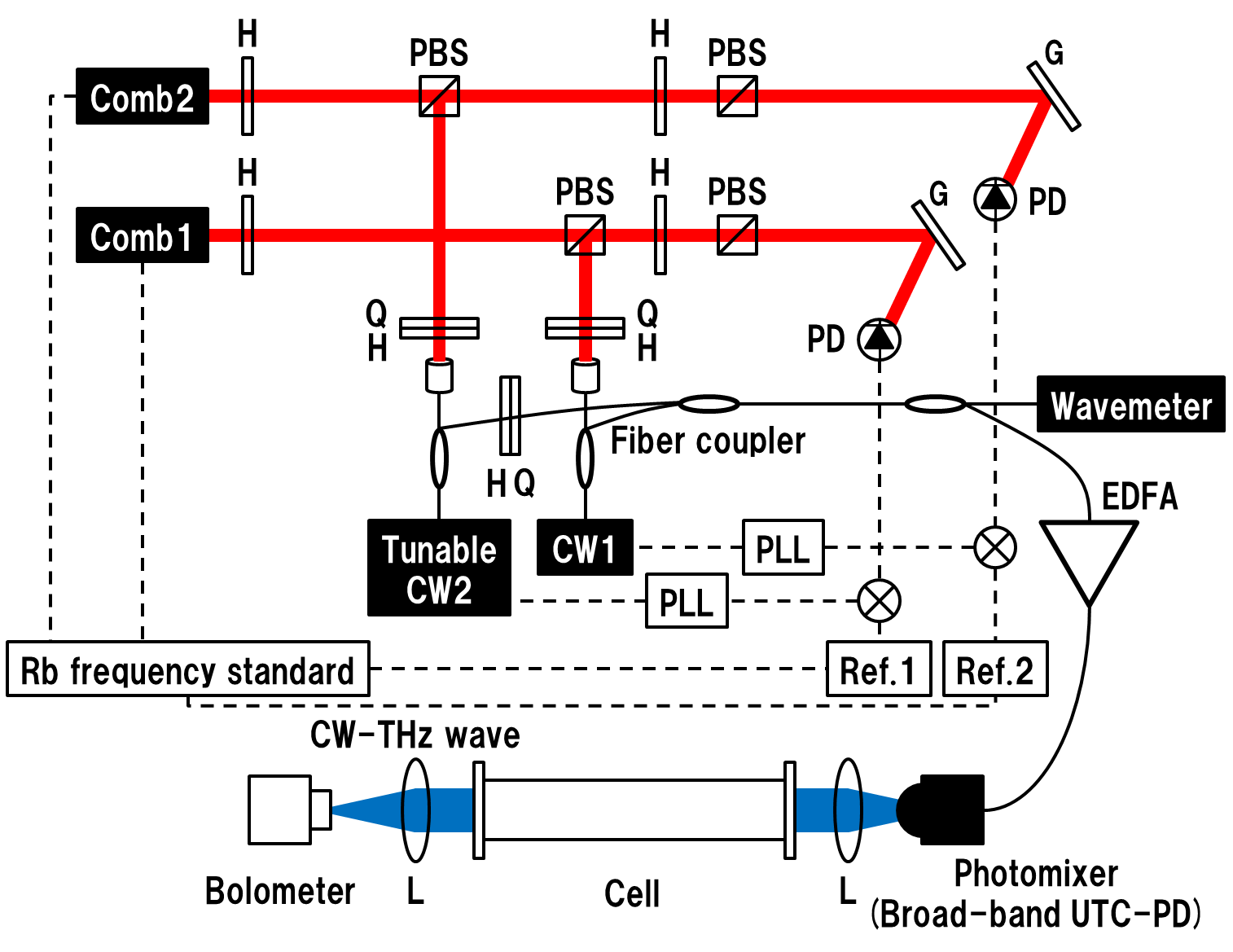 ②
Comb1＆Comb2
frep：250MHz
波長：1470～1650nm

CW1（単一周波数）
波長：1550.8nm

Tunable CW2（単一周波数）
波長走査範囲：1500～1600nm

Ref.1＆Ref.2
周波数：30MHz

検出器①＆②：ビート信号取得

検出器③：THz波発生用
①
③
光コムとCWレーザのビート
検出器①＆②で得られる信号
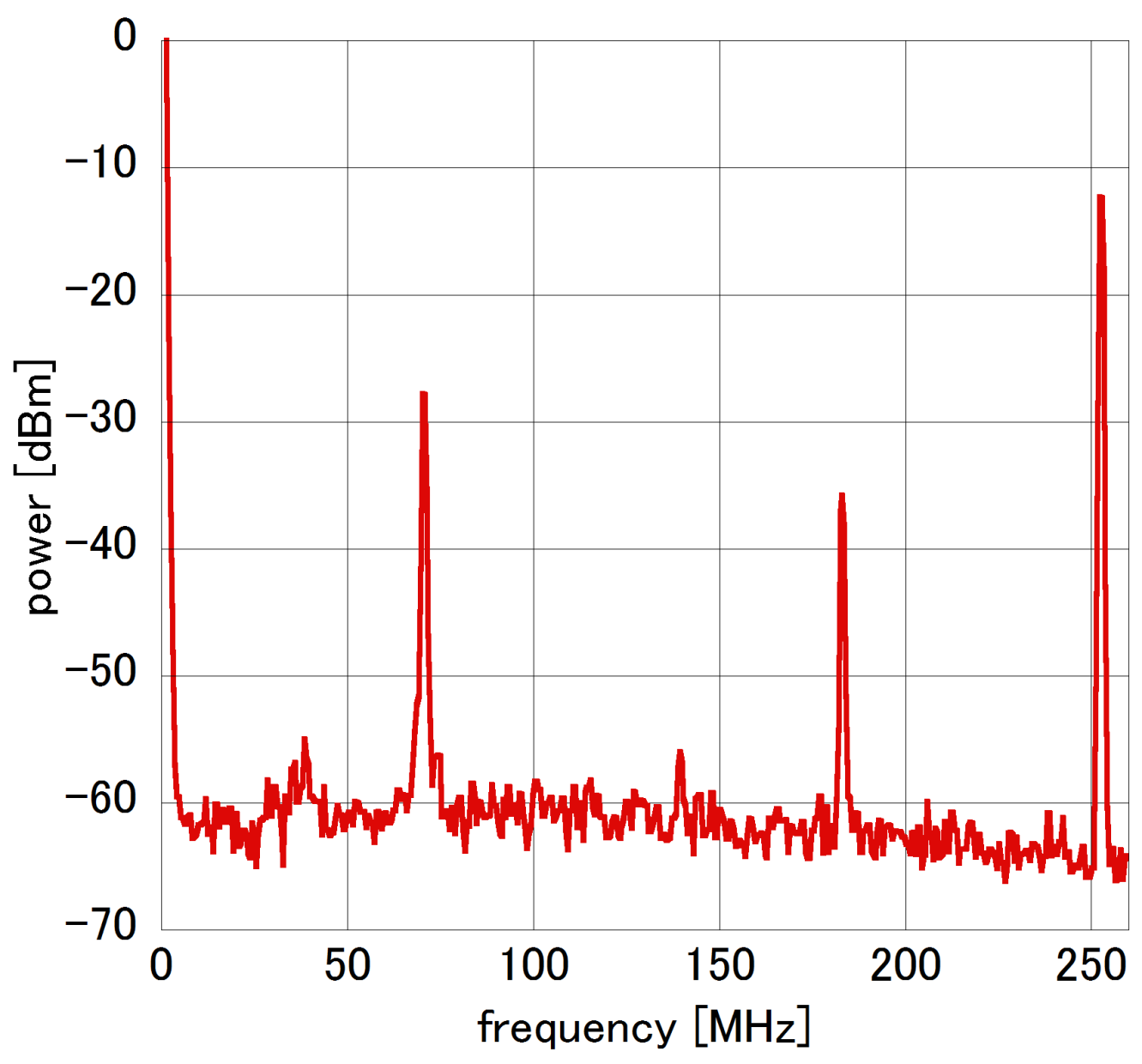 RBW：300kHz
30dB
Movie：位相同期
位相同期有無によるビート揺らぎ
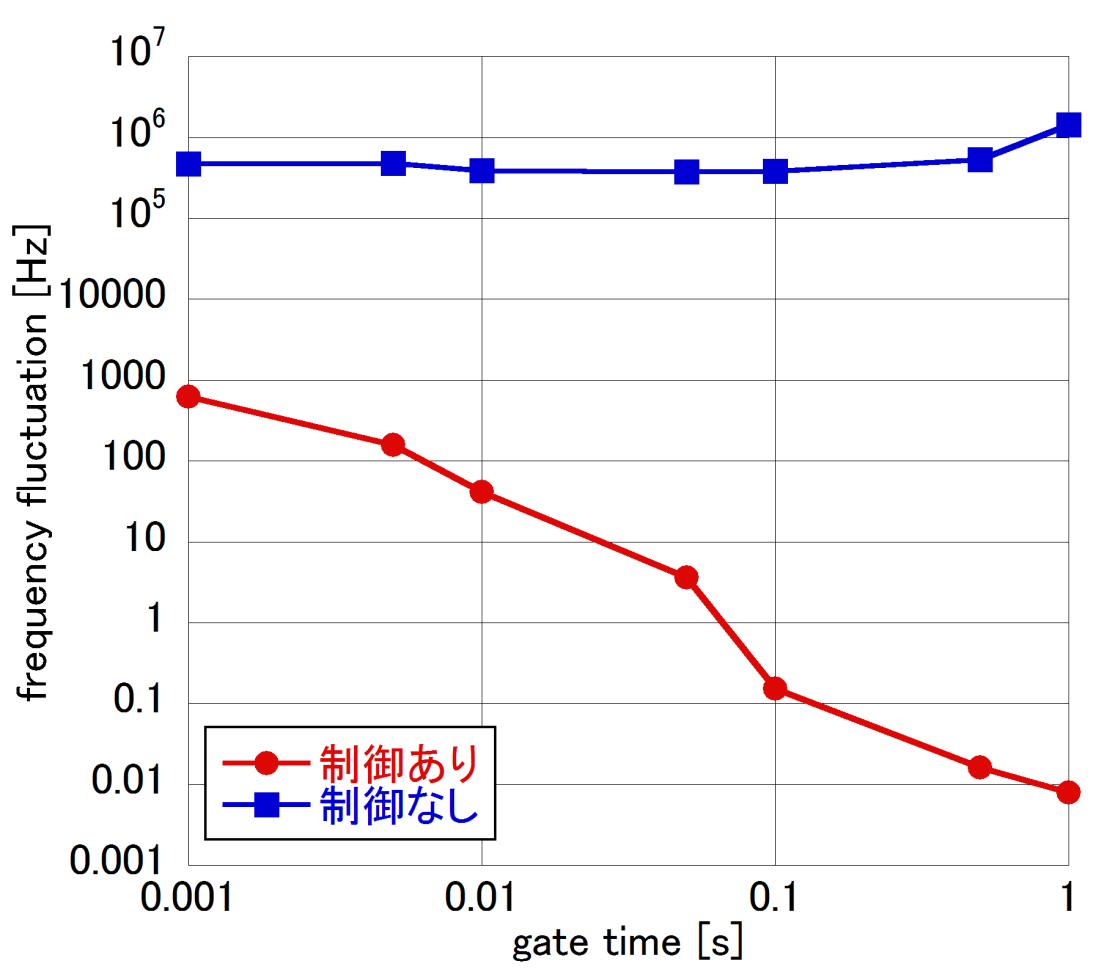 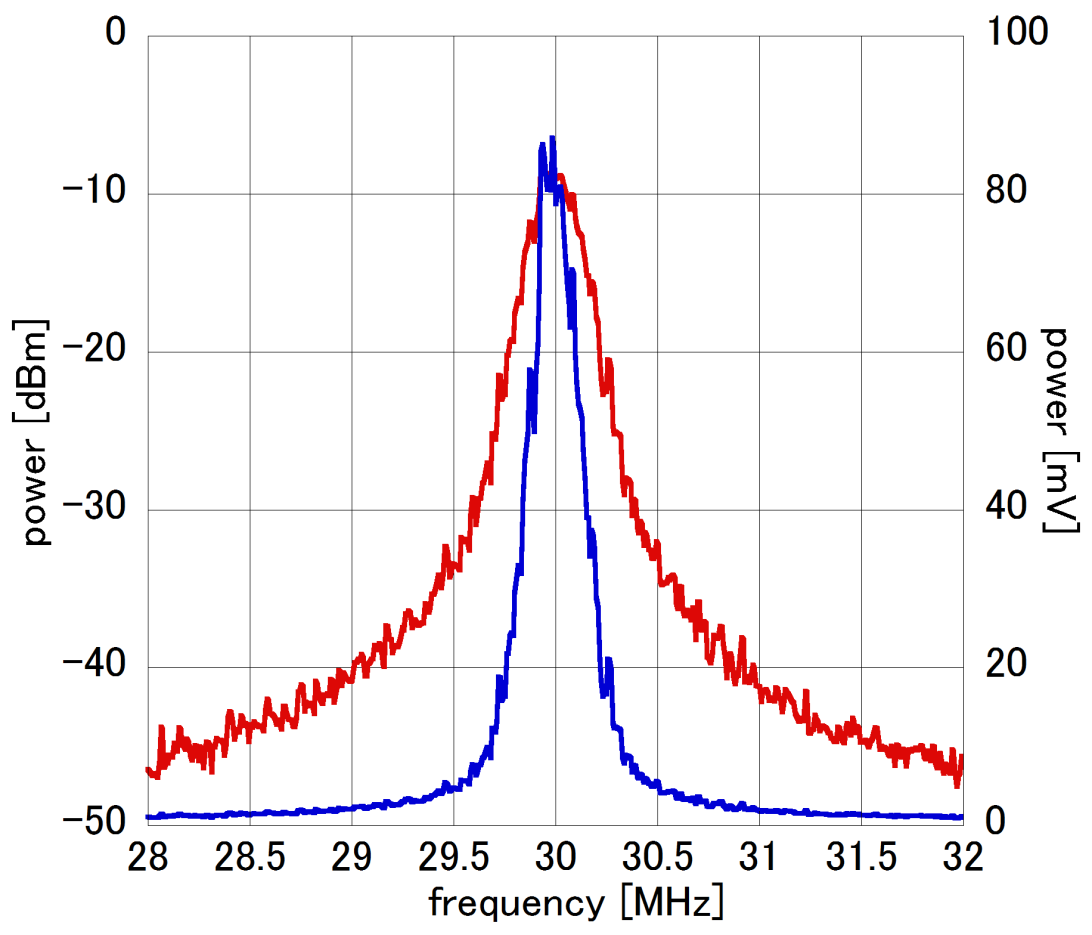 サンプリング数：100
FWHM：500kHz以下
安定性8桁程度向上
周波数カウンタによる標準偏差
制御後ビート信号線幅評価
赤：ログスケール
青：リニアスケール
THz線幅評価
2台のCWレーザの差周波がTHz波になる！
	→検出器③で得られる信号がTHz波である
		→検出器の帯域の問題によりTHz波の観測が不可
差周波：500MHz程度になるよう2台のCWレーザを走査
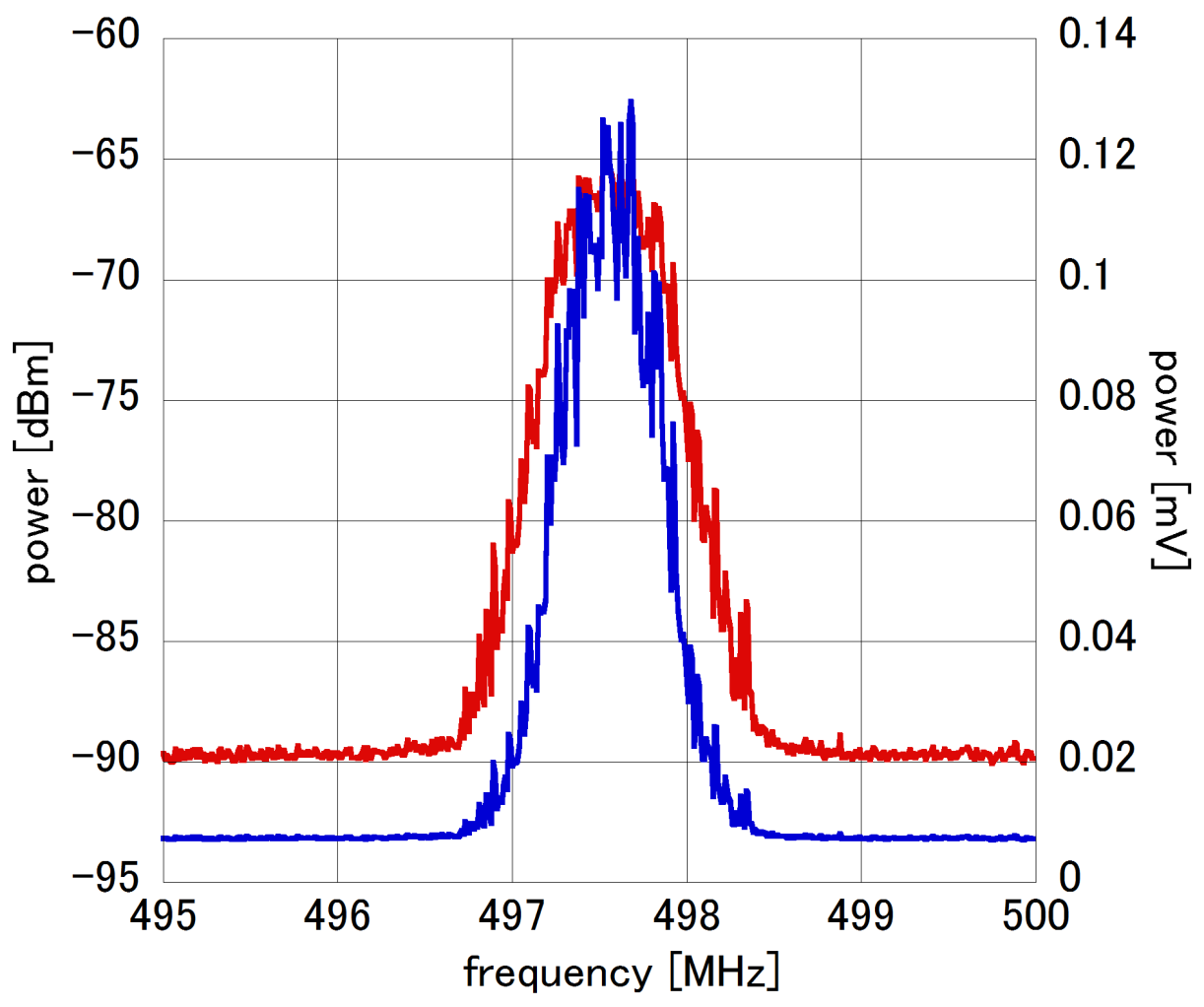 FWHM：700kHz以下
赤：ログスケール
青：リニアスケール
THz領域を高精度で走査可能な光源の実現
CH3CNガス分光＠20Pa
CH3CN・・・THz帯に周期的（約18.4GHz間隔）な吸収線を持つ
100GHz連続周波数走査
200MHz連続周波数走査
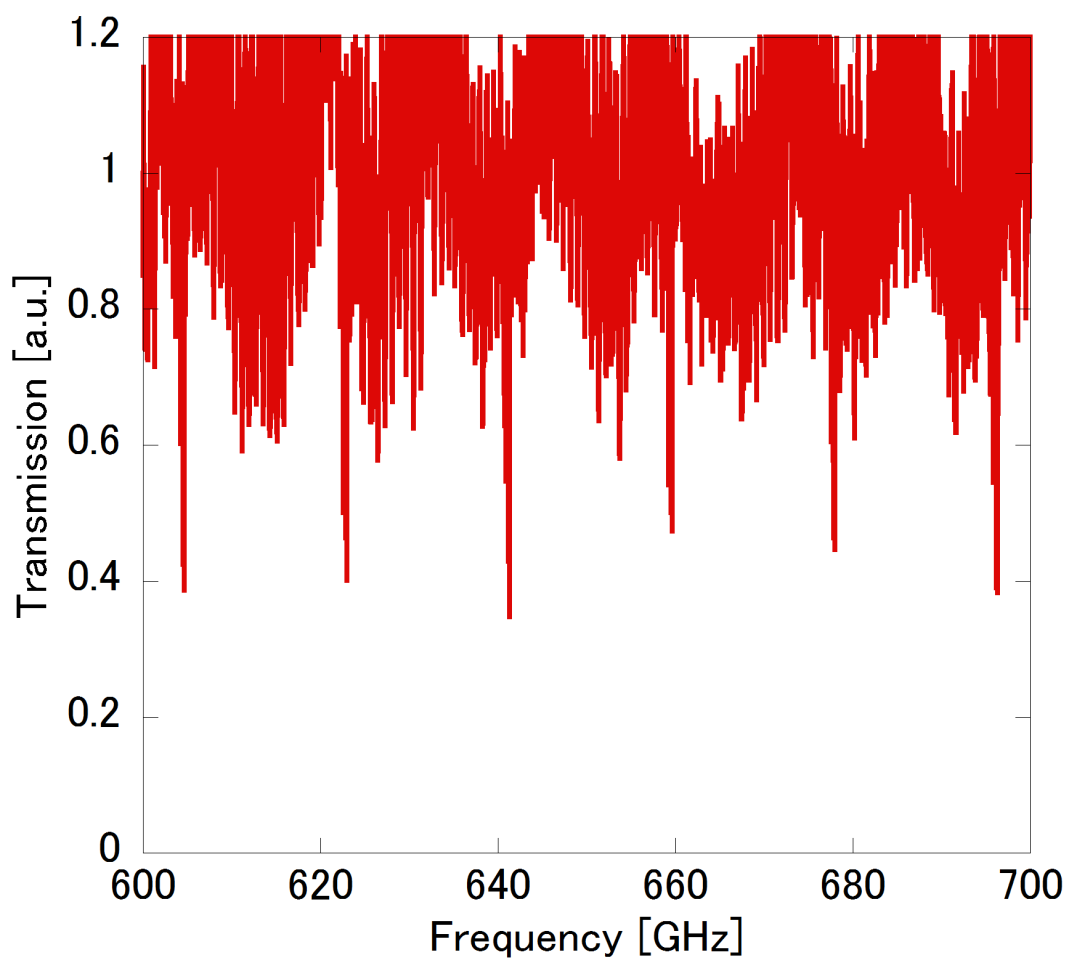 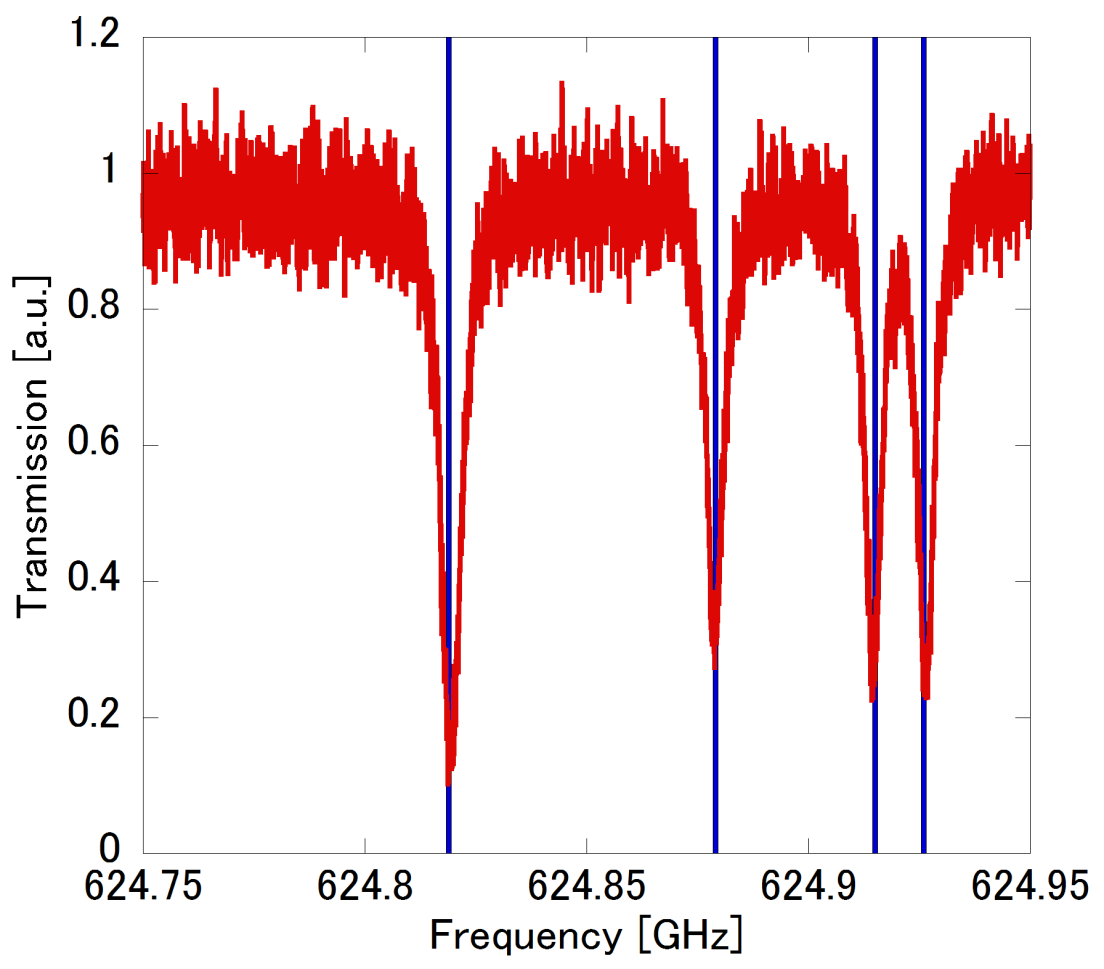 ステップ周波数：約5MHz
計測時間：約35分
ステップ周波数：約30kHz
計測時間：約10分
まとめ
光コムにCWレーザを位相同期
差周波500MHzにおいて＜700kHzの線幅を取得（THz波でもほぼ同等の線幅を得られる）
CH3CNガス分光（最大100GHz連続走査）
今後の予定
データベースと吸収線比較
1THz連続可変THzシンセサイザの実現